SIG Open
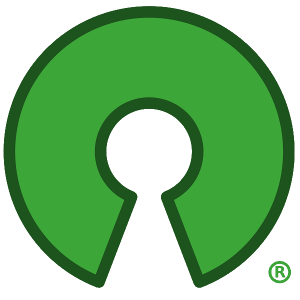 Tim Choh
agenda
Go over some basic info on open source
Look into GitHub
Look into some local open source groups
Find some cool open source projects
What is open source?
It’s as basic as an open source software (OSS) that was made free and accessible by copyright license
Apache License 2.0
BSD 3-Clause
BSD 2-Clause
GNU General Public License (GPL)
GNU Library General Public License (LGPL)
MIT License
Mozilla Public License 2.0
Common Development and Distribution License
Eclipse Public License
examples of open source
WordPress
Mozilla Firefox, Mozilla Thunderbird (email client)
OSVR
GIMP
OpenOffice
Notepad++
Blender
Linux – i.e. Ubuntu, Arch, Mint
Android
Swift 2
Angular
Chromium
React
AngularJS
D3
Meteor
GitHub
Where to find open source
One of the best places to find open source projects is at GitHub!

Another great ”place” is at hackathons or hack nights.
	One great one is Chi Hack Night
What are you interested in
At this point, you should all have GitHub accounts

Try and find a project that really interests you with GitHub Explore